Attitude and Motion Correctionfor the HALO Cloud Radar
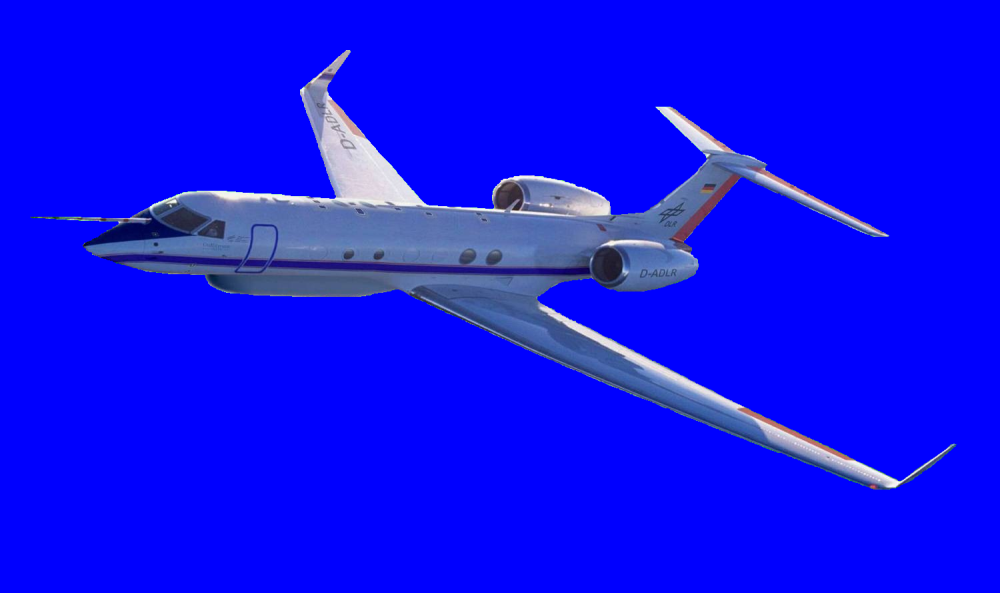 Martin Hagen
Topic
Correction of Doppler velocity of HALO cloud radar to estimate vertical motions (fall speed + air motion) of cloud particles

Assessment of pointing errors of HALO cloud radar
using return from earth surface
using pitch, roll, ground-speed, vertical velocity of HALO

Understanding residual terms
angular velocity (pitch rate, roll rate, yaw rate)
precision of IRS/IGI velocities and angles
accuracy of Doppler velocity from ground echoes
timing issues
Martin Hagen, Attitude and Motion Correction  HALO Cloud Radar, NARVAL-II Köln, 11 May 2016
2
Principle
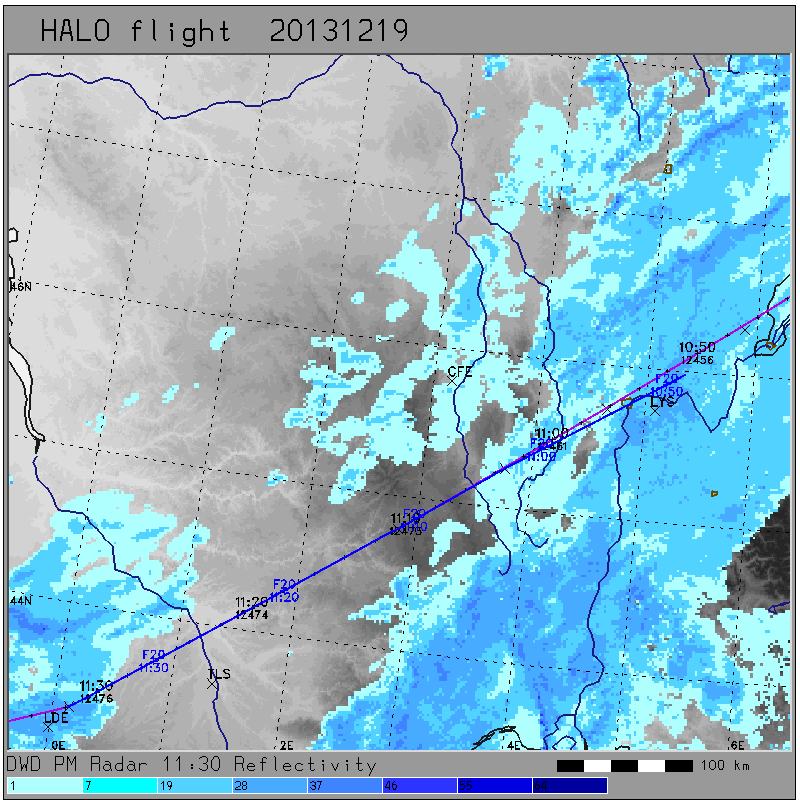 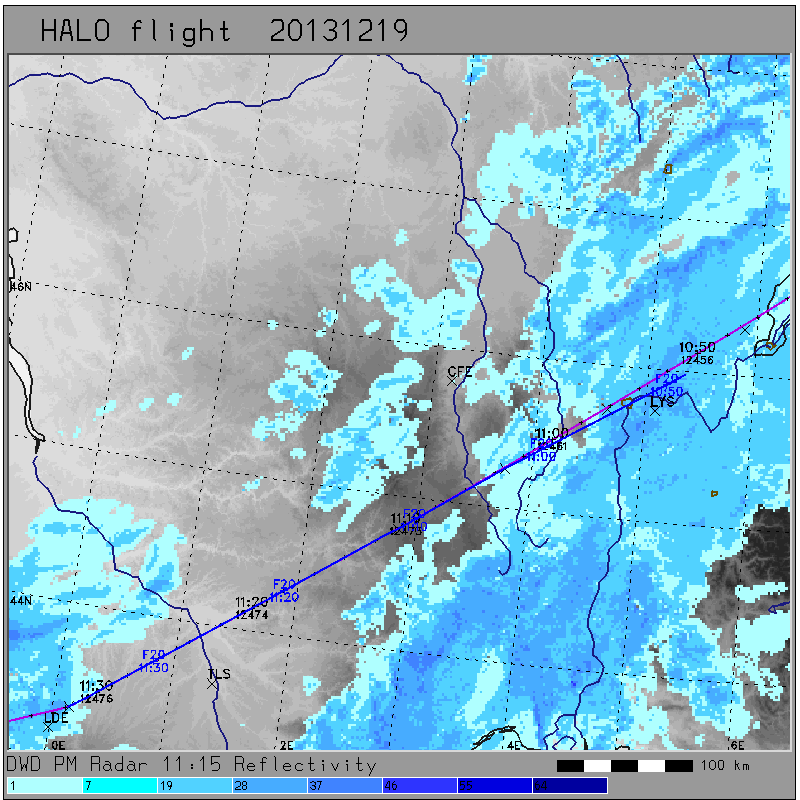 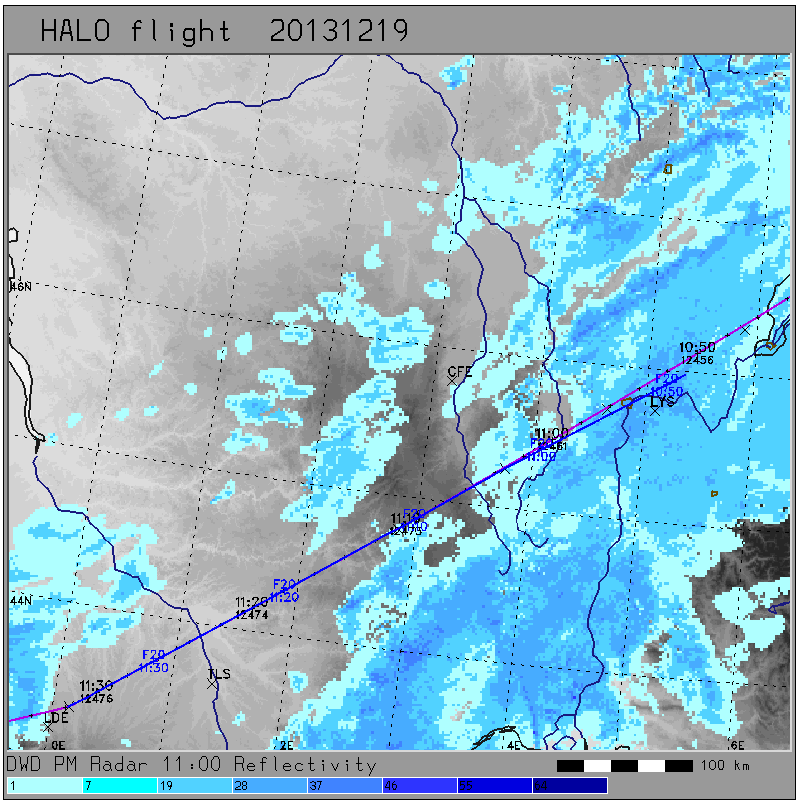 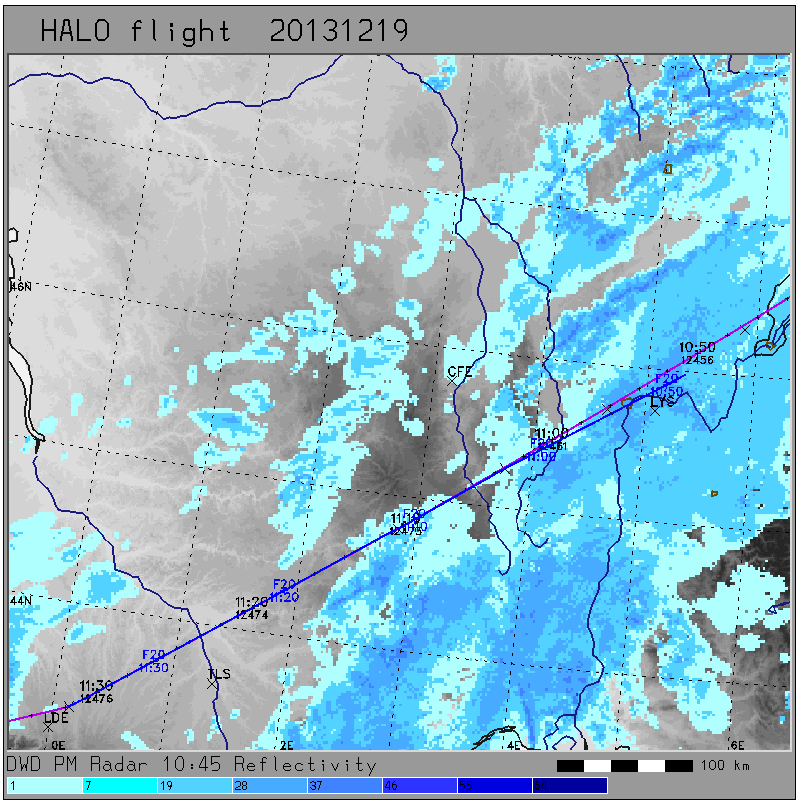 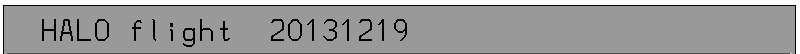 HALO cloud radar is mounted fixed at the rear view-port looking downward






Cloud radar measures reflectivity of clouds and precipitation beneath HALO aircraft
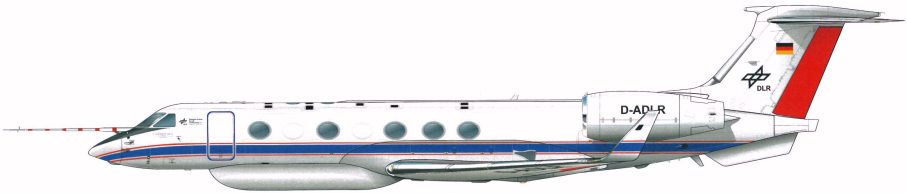 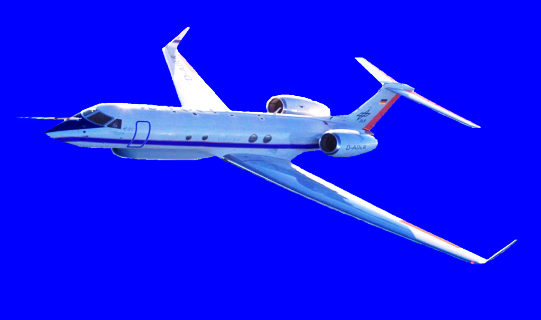 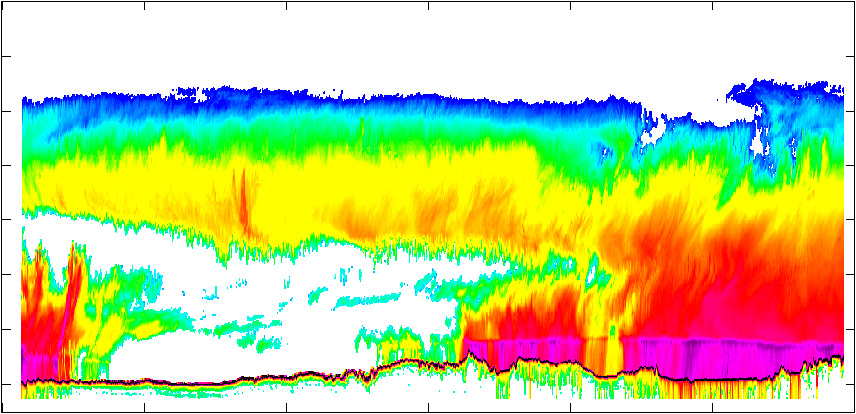 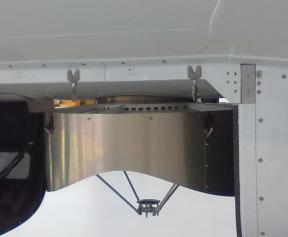 1130
1115
1100
1045
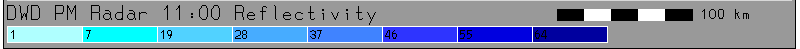 DWD (PM) 1045 - 1130 Reflectivity
Martin Hagen, Attitude and Motion Correction  HALO Cloud Radar, NARVAL-II Köln, 11 May 2016
3
Principle
Cloud radar measures only motion along radar beam,motion perpendicular to radar beam is not seen
“Doppler velocity”
“line-of-sight velocity”
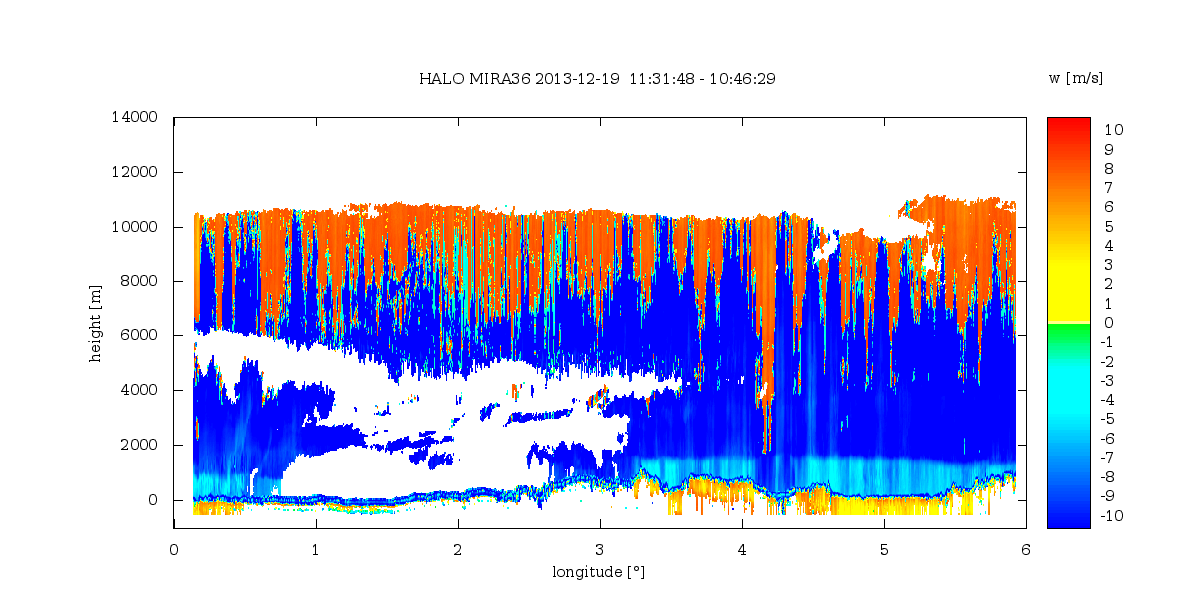 HALO MIRA36 2013-12-19   11:31:48 – 10:46:29
w [m/s]
what we see
Martin Hagen, Attitude and Motion Correction  HALO Cloud Radar, NARVAL-II Köln, 11 May 2016
4
Principle
Cloud radar measures only motion along radar beam,motion perpendicular to radar beam is not seen
“Doppler velocity”
“line-of-sight velocity”
HALO MIRA36 2013-12-19   11:31:48 – 10:46:29
w [m/s]
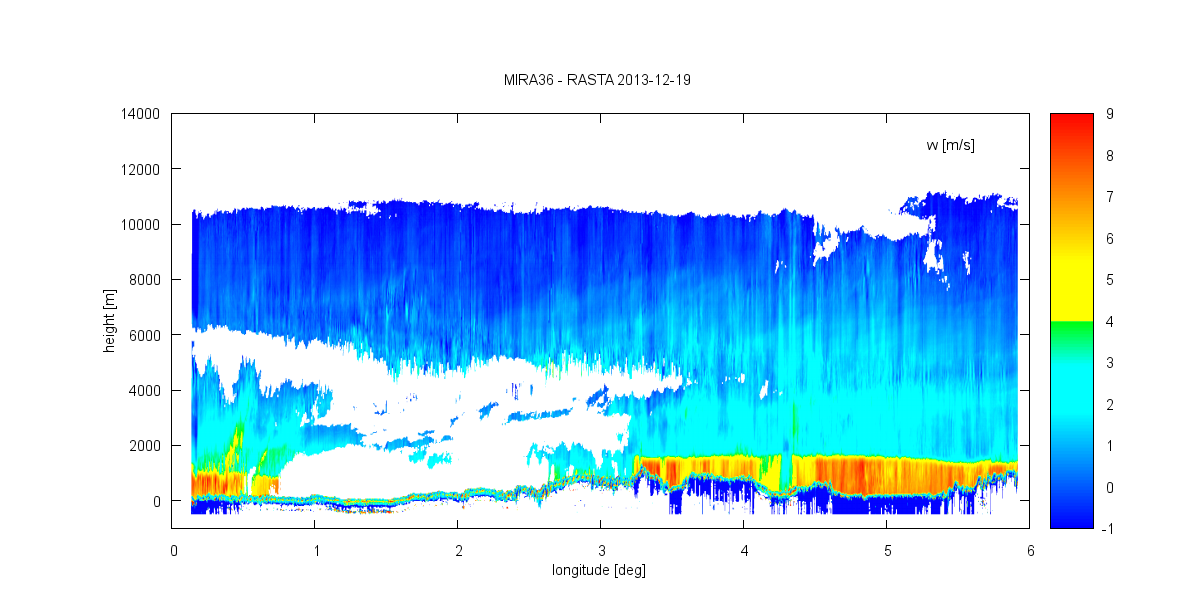 what we want to see
Martin Hagen, Attitude and Motion Correction  HALO Cloud Radar, NARVAL-II Köln, 11 May 2016
5
Contribution of Aircraft Motion
Main contribution
pitch
ground speed(relevant for ground echo)
true airspeed(relevant for clouds)
vertical aircraft motion
Doppler velocity of groundecho should be zero	vr	= GS * sin(θ)		= 210 m/s * sin(3°)		= 10.99 m/s
Doppler velocity of ground is used to asses pointing direction of radar
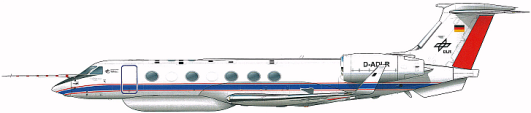 pitch
θ
GS
TAS
vertical aircraftvelocity
wind
pitch
Vground = 0
Martin Hagen, Attitude and Motion Correction  HALO Cloud Radar, NARVAL-II Köln, 11 May 2016
6
Contribution of Aircraft Motion
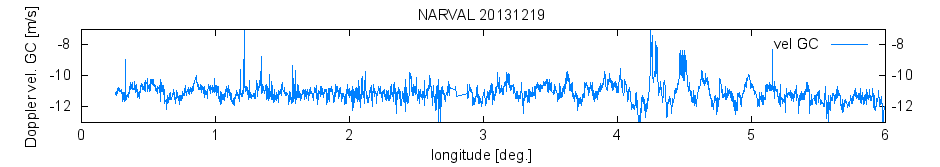 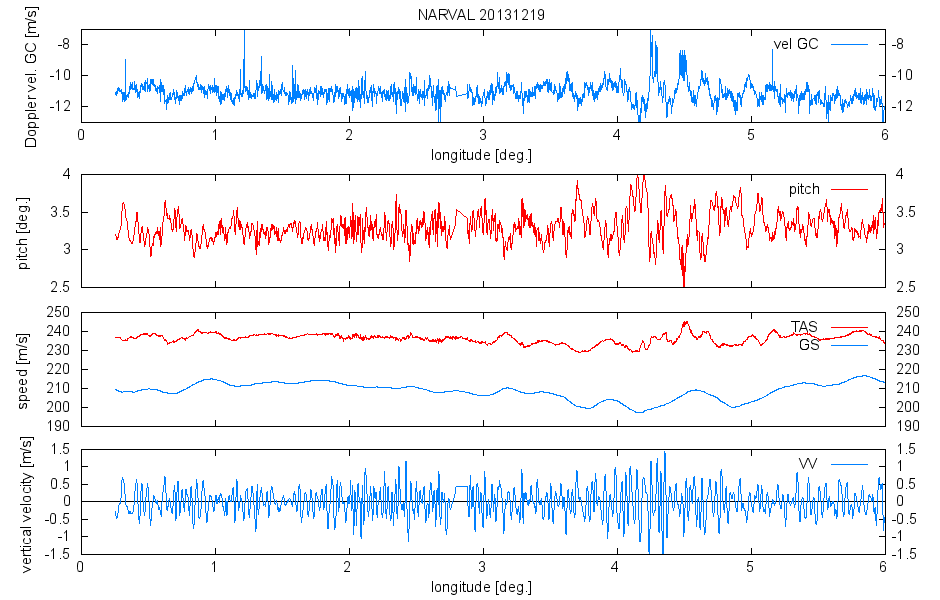 Martin Hagen, Attitude and Motion Correction  HALO Cloud Radar, NARVAL-II Köln, 11 May 2016
7
Contribution of Aircraft Motion
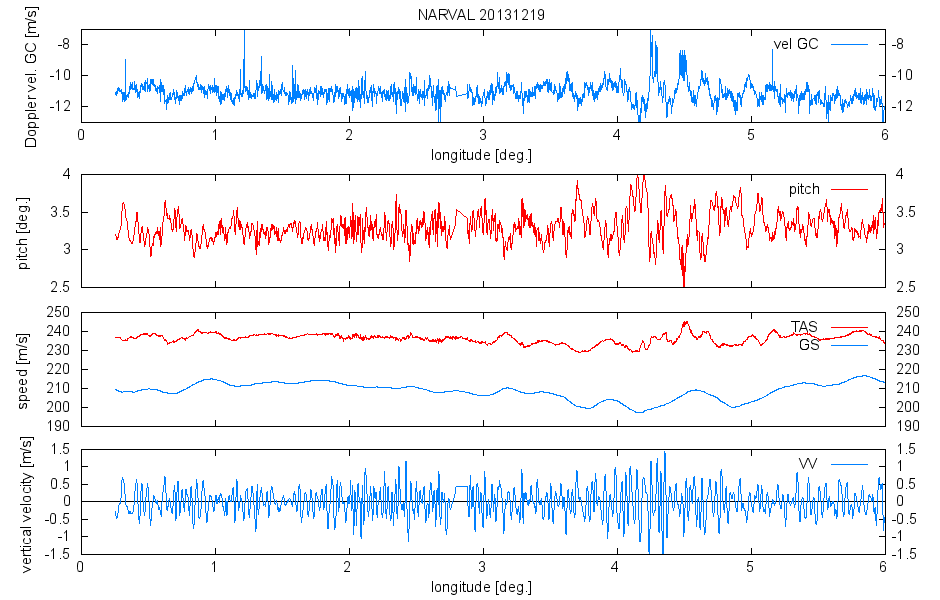 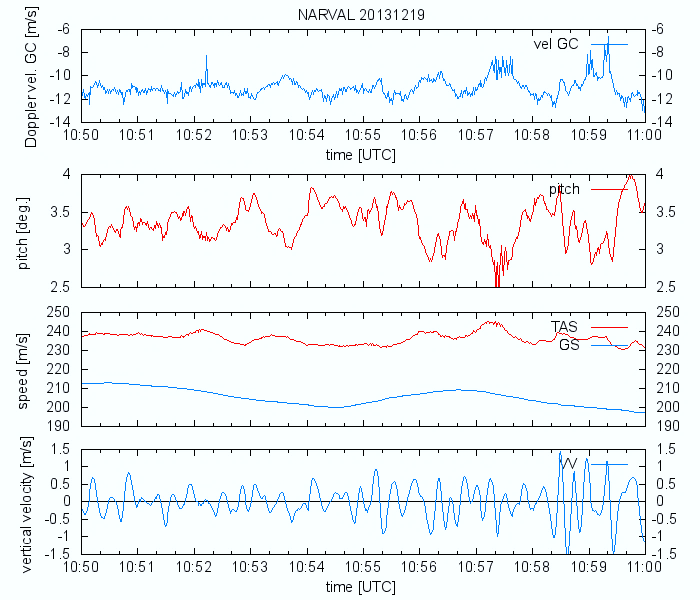 Martin Hagen, Attitude and Motion Correction  HALO Cloud Radar, NARVAL-II Köln, 11 May 2016
8
Contribution of Aircraft Motion
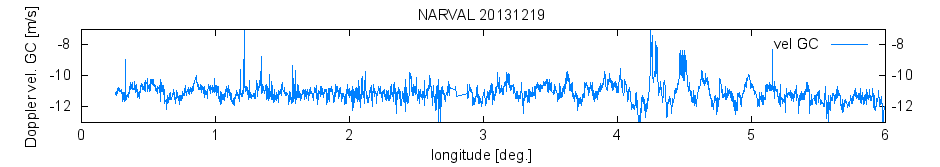 and
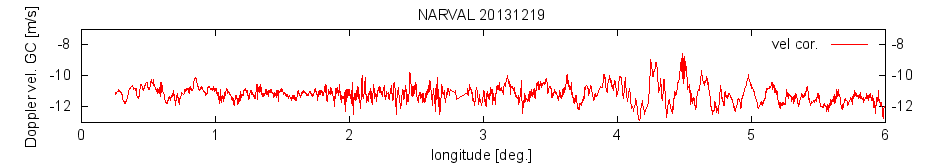 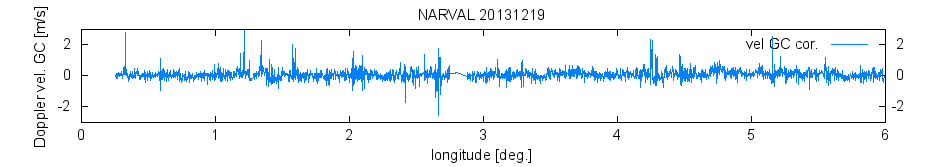 Martin Hagen, Attitude and Motion Correction  HALO Cloud Radar, NARVAL-II Köln, 11 May 2016
9
Contribution of Aircraft Motion
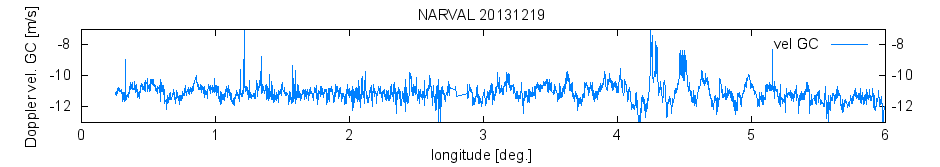 and
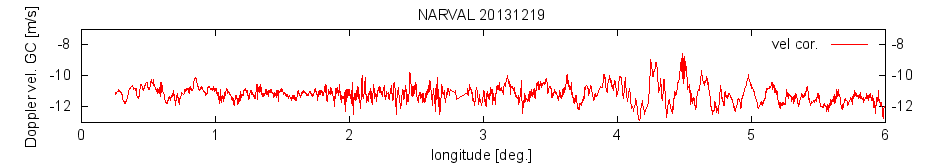 plus further (partly unknown) terms: angular velocities, SNR-radar, noise, …
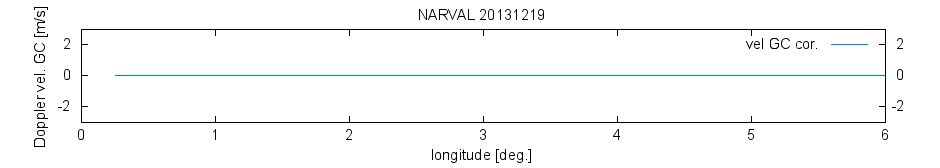 ideal world
Martin Hagen, Attitude and Motion Correction  HALO Cloud Radar, NARVAL-II Köln, 11 May 2016
10
Coordinate Systems
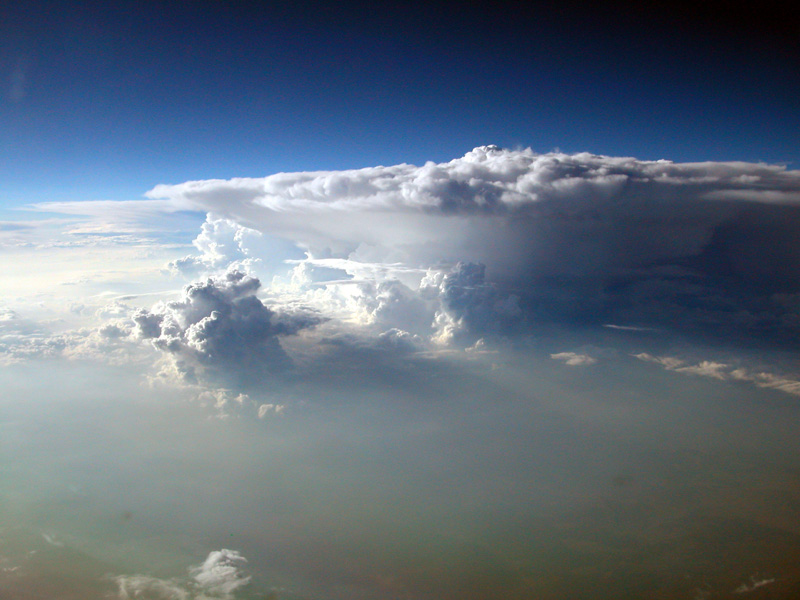 lateralaxis  ya
normalaxis  za
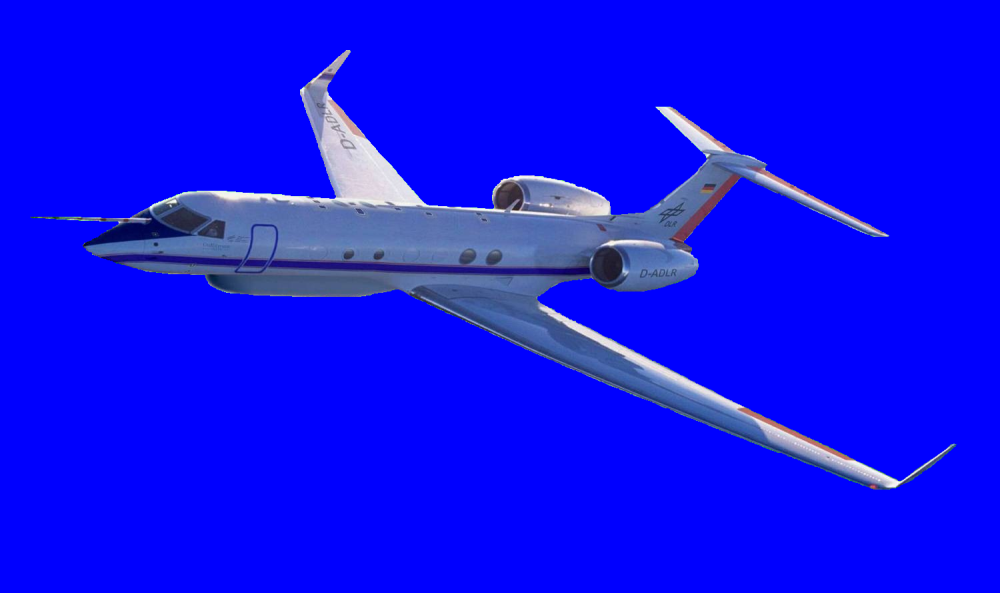 longitudinalaxis  xa
pitch θ
horizon
horizon
radialvelocityvr
roll ϕ
up  zg
flightground track
west
projection oflongitudinalaxis xa to ground
south
north  yg
track
drift
east  xg
heading ψ
Martin Hagen, Attitude and Motion Correction  HALO Cloud Radar, NARVAL-II Köln, 11 May 2016
11
Coordinate Systems: Transformations
Heading ψ
Roll ϕ
Pitch θ
angle between longitu-dinal axis and fixed earth reference system
angle between lateral axis and horizon
angle between longitu-dinal axis and horizon
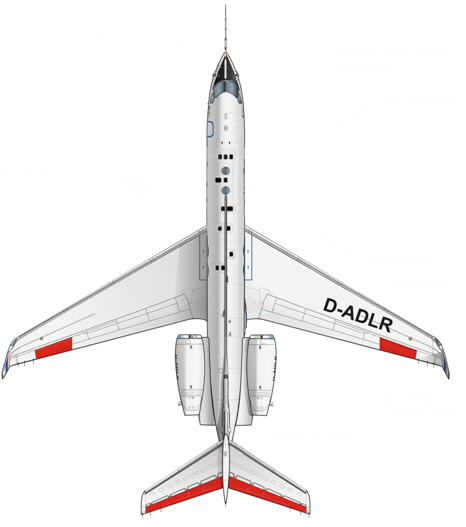 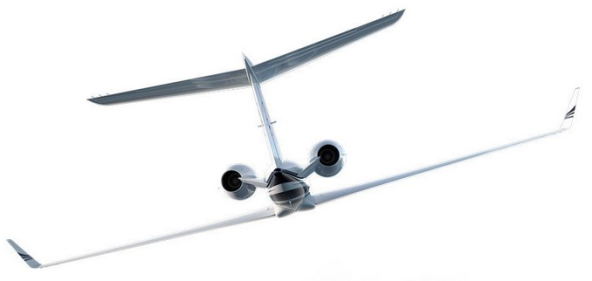 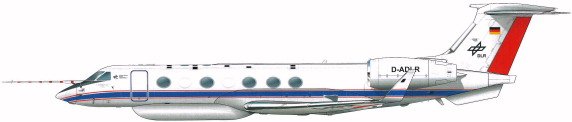 θ
ϕ
ψ
Martin Hagen, Attitude and Motion Correction  HALO Cloud Radar, NARVAL-II Köln, 11 May 2016
12
Pointing Direction of Cloud Radar
vay
vaz
Doppler velocity vr is parallel to vaz andperpendicular to xa and ya 	vr = -vaz  

evaluation of NARVAL 2013/2014 flights (73 segments 15-35 minutes from 6 research flights)indicates offsets from za 




offset between IRS and IGI confirmed by A. Giez
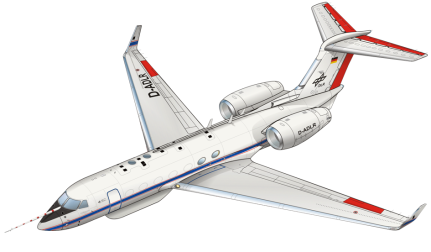 vax
vr
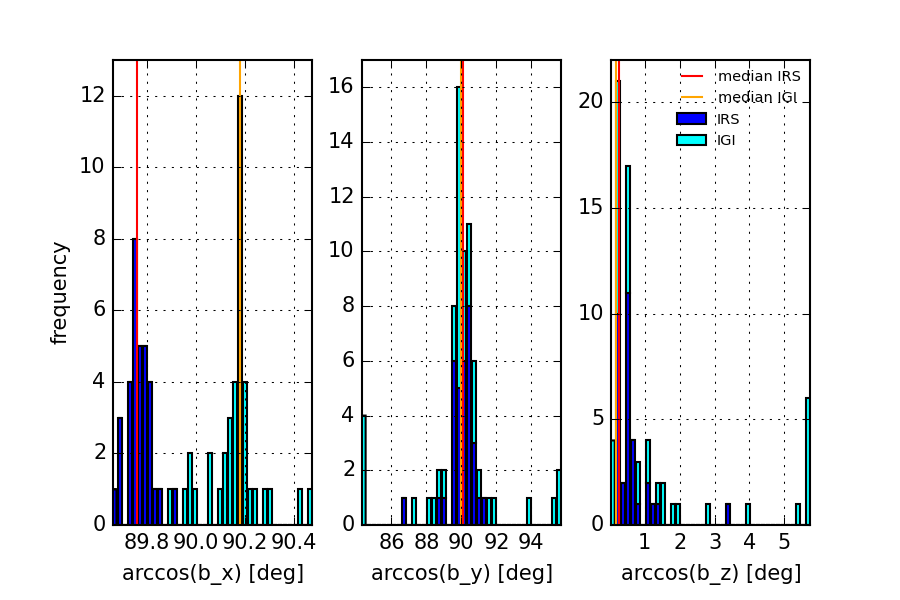 Martin Hagen, Attitude and Motion Correction  HALO Cloud Radar, NARVAL-II Köln, 11 May 2016
13
Topic
Correction of Doppler velocity of HALO cloud radar to estimate vertical motions (fall speed + air motion) of cloud particles

Assessment of pointing errors of HALO cloud radar
using return from earth surface
using pitch, roll, ground-speed, vertical velocity of HALO

Understanding residual terms
angular velocity (pitch rate, roll rate, yaw rate)
precision of IRS/IGI velocities and angles
accuracy of Doppler velocity from ground echoes
timing issues
Martin Hagen, Attitude and Motion Correction  HALO Cloud Radar, NARVAL-II Köln, 11 May 2016
14
Angular Velocity: Pitch Rate
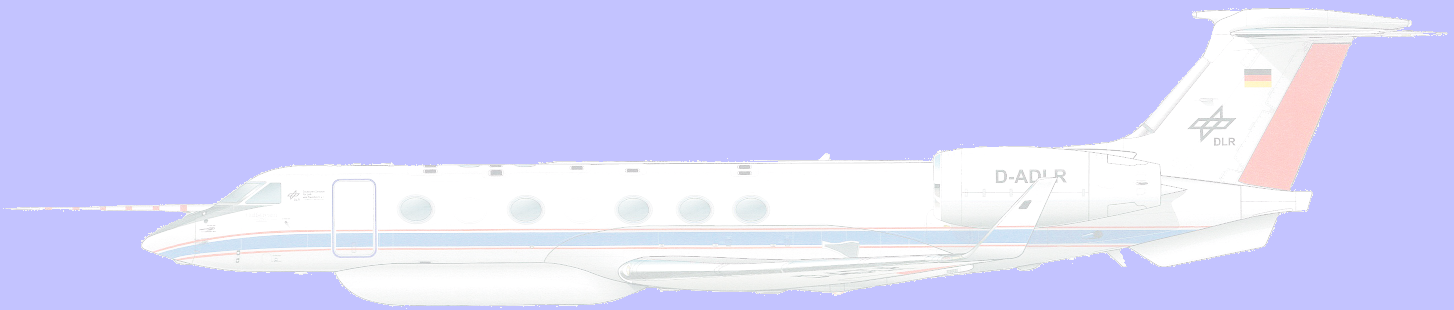 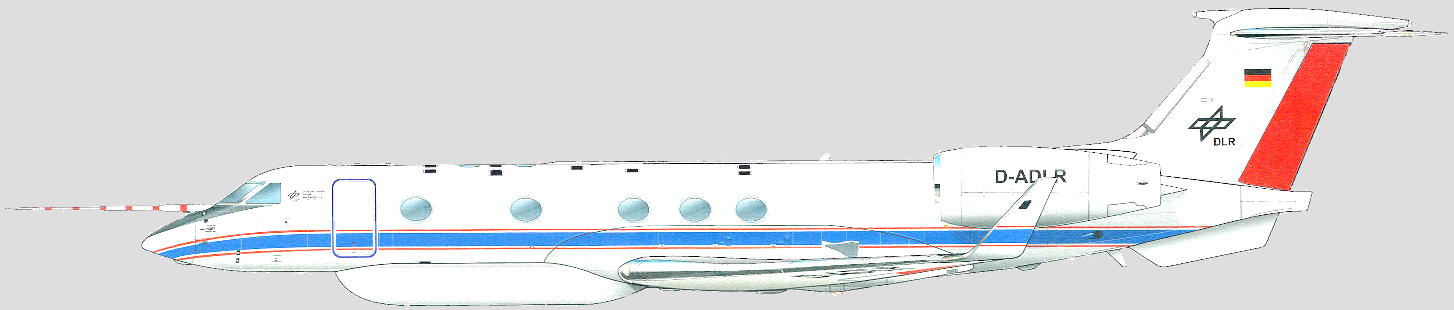 range to surfacechanges whenpitch is changing
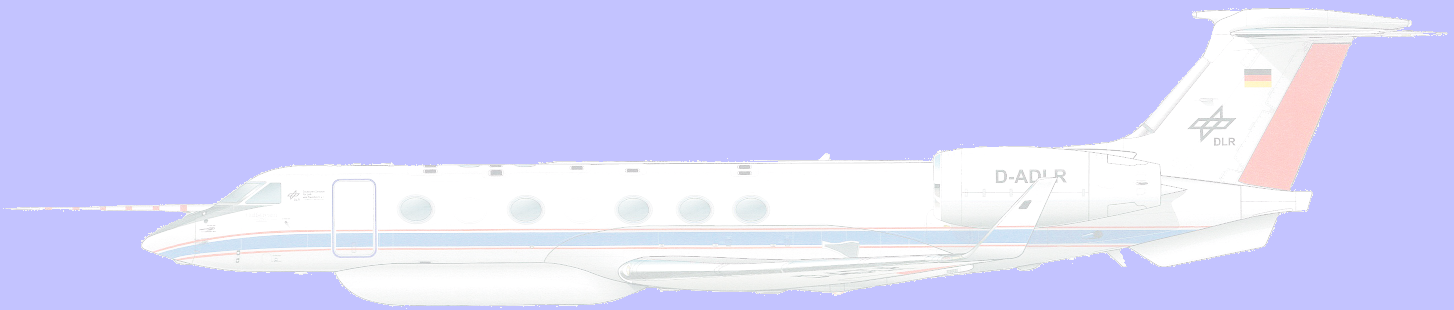 r
h
Martin Hagen, Attitude and Motion Correction  HALO Cloud Radar, NARVAL-II Köln, 11 May 2016
15
Angular Velocity: Pitch Rate
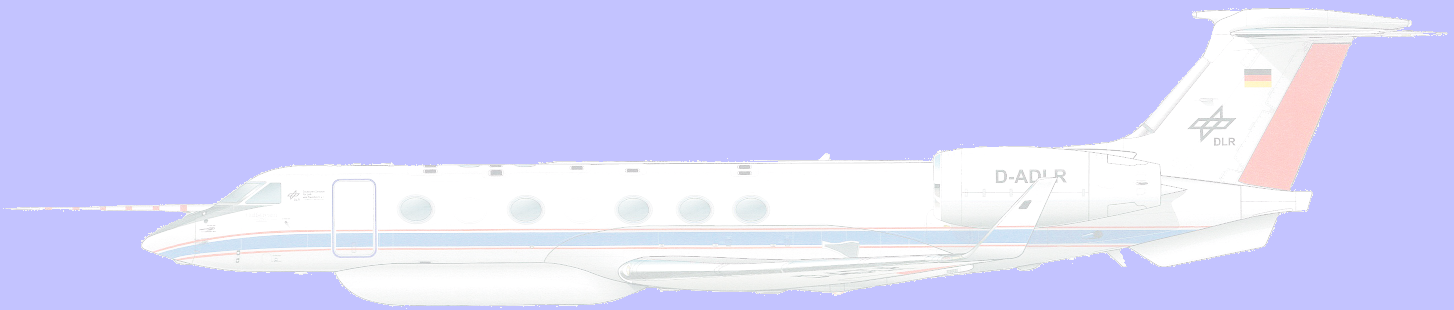 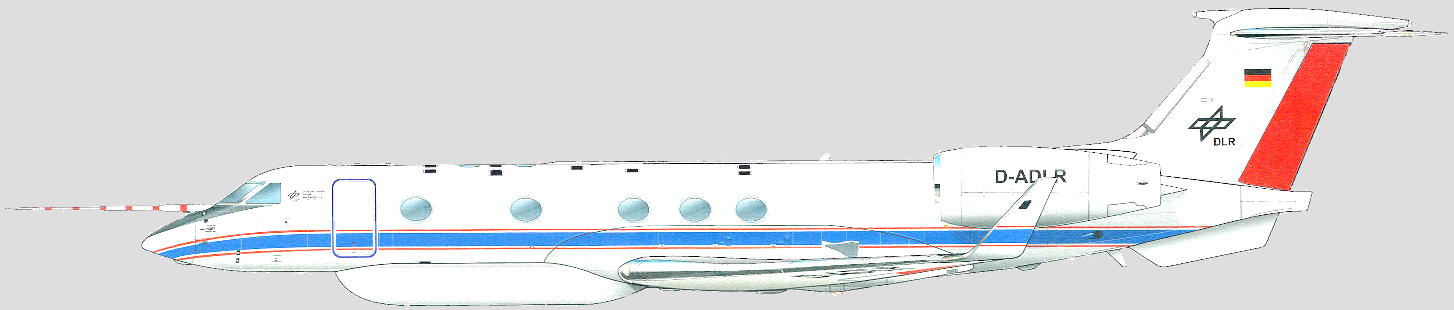 range to surfacechanges whenpitch is changing







          h = 12 km
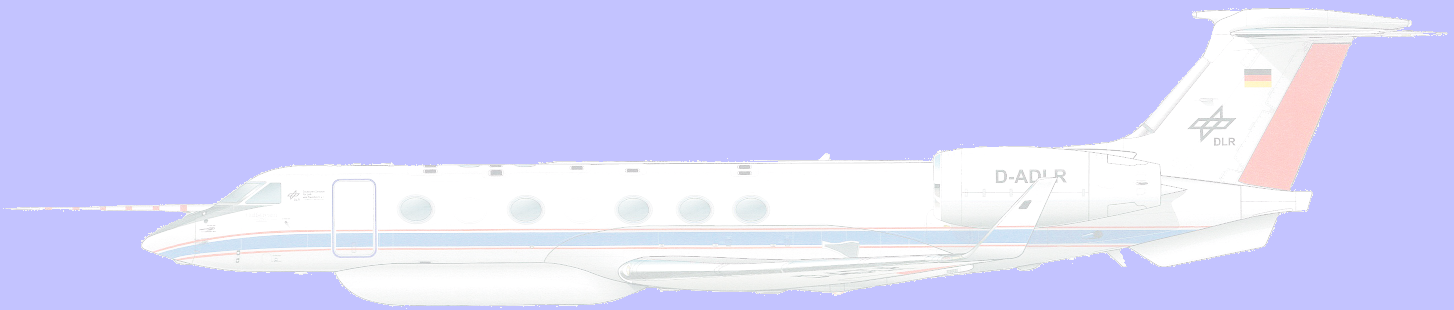 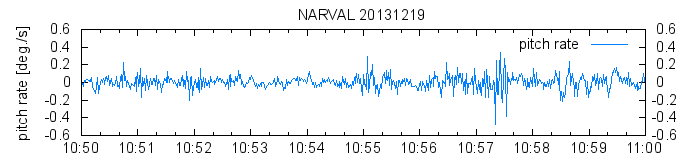 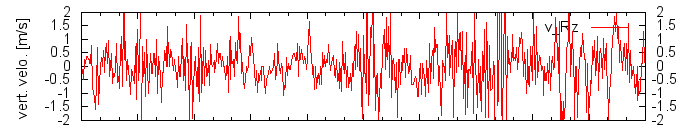 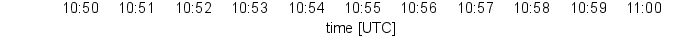 r
h
Martin Hagen, Attitude and Motion Correction  HALO Cloud Radar, NARVAL-II Köln, 11 May 2016
16
Doppler Velocity Noise
Radar receiver is close to saturation with return from surface
SNR of groundclutter is small
Spectral Widthof ground clutteris wide; should be narrow
Doppler velocityof ground clutterhas large uncertainty 
additional spectral broadening by speed and pitch effects both spectra
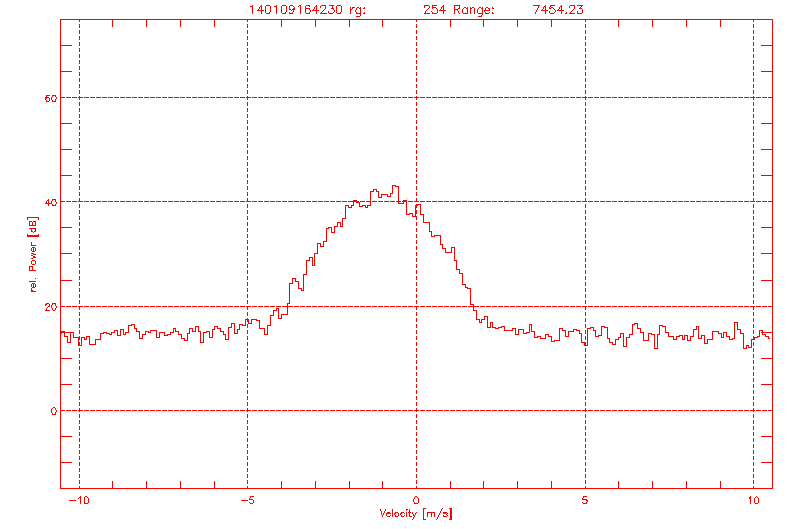 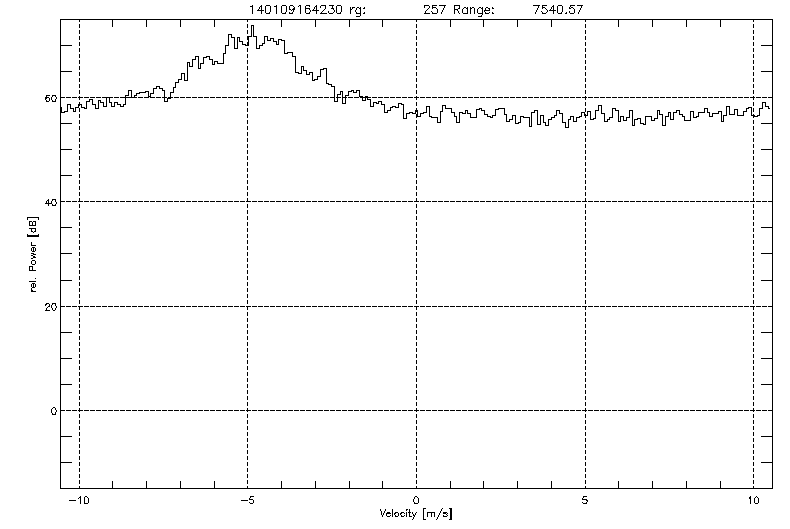 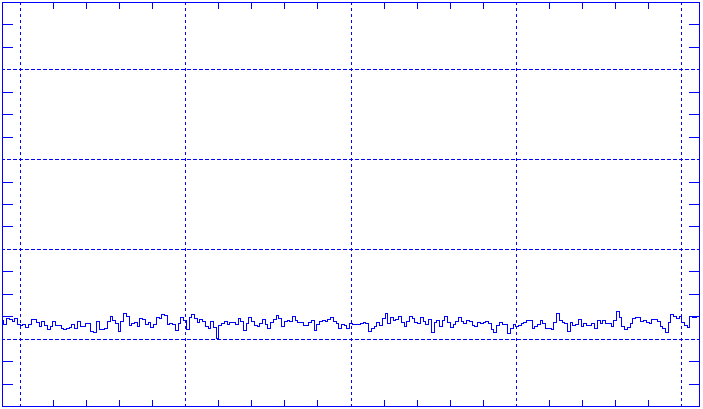 ground clutter
60


40


20


0
rain 90 m abovesurface
relative power [dB]
“clear air”
-10                     -5                      0                       5                      10
velocity {m/s]
FFT 256 with pulses; averaged spectrum over 20 FFTPRF 5000 Hz -> 1.024 s
Martin Hagen, Attitude and Motion Correction  HALO Cloud Radar, NARVAL-II Köln, 11 May 2016
17
Doppler Velocity of Ground Clutter
Range bin (28.8 m) with strongest echo is considered as ground clutter

NARVAL flightover sea towardslow pressuresystem (changingaltitude)


ground clutter+- 1 range bin
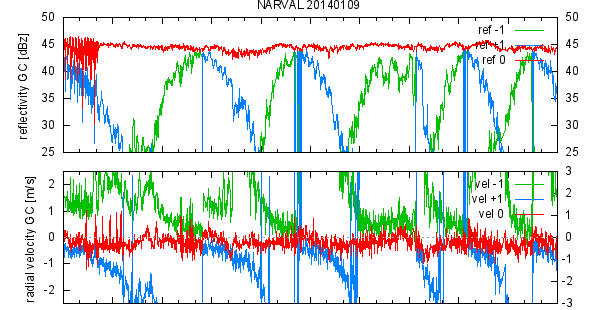 reflectivity [dB]
velocity[m/s]
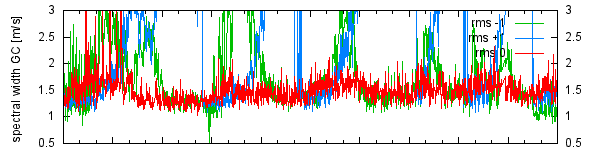 spectr. w. [m/s]
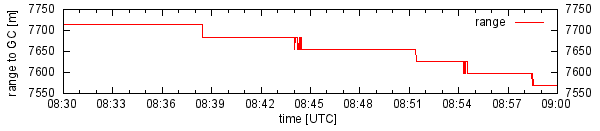 range [m]
Martin Hagen, Attitude and Motion Correction  HALO Cloud Radar, NARVAL-II Köln, 11 May 2016
18
Timing of Data
cloud radar samplesFFT 256 with pulses; averaged spectrum over 20 FFTpulse rate PRF 5000 Hz   data rate 1.024 s
time stamp after averaged spectrum
PC uses HALO network time (synchronization ????)

BAHAMAS data 
pitch, roll, velocity average over last second
pitch rate averaged over last second

	time      pitch  pitch_rate vertical_velocity ground_speed
	39048.450  3.57     -0.01         0.83            212.41
	39049.450  3.54     -0.04         0.80            212.35
	39050.450  3.45     -0.08         0.70            212.29
	39051.450  3.44     -0.01         0.55            212.24
Martin Hagen, Attitude and Motion Correction  HALO Cloud Radar, NARVAL-II Köln, 11 May 2016
19
Conclusion
Correction of Doppler velocity of HALO cloud radar to estimate vertical motions (fall speed + air motion) of cloud particles is possible
Retrieval of vertical velocities in clouds and precipitation requires knowledge of wind profile
Residual terms due to 
precision of IRS/IGI velocities and angles
accuracy of Doppler velocity from ground echoes
timing issues 
 need BAHAMAS data with higher data rate (10 Hz)
 higher data rate for radar data   (?? storage issue on radar computer ??)
Future option: adjust average pitch (2.5 – 3°) at radar antenna (also for radiometer, WALES)
Martin Hagen, Attitude and Motion Correction  HALO Cloud Radar, NARVAL-II Köln, 11 May 2016
20